Metabolic DiseasesLesson 2.6
From scrawny to brawny – how metabolism and exercise work together
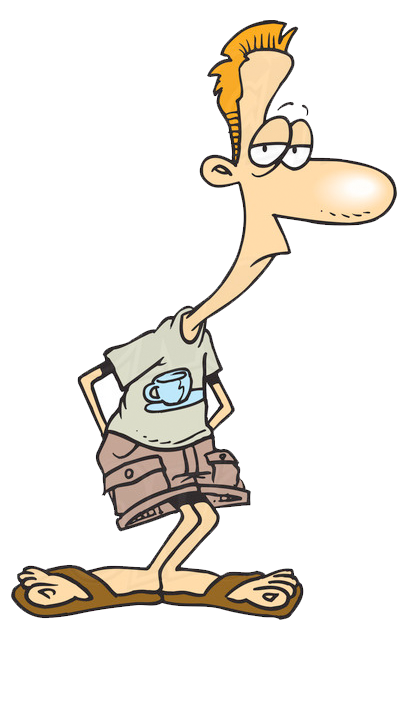 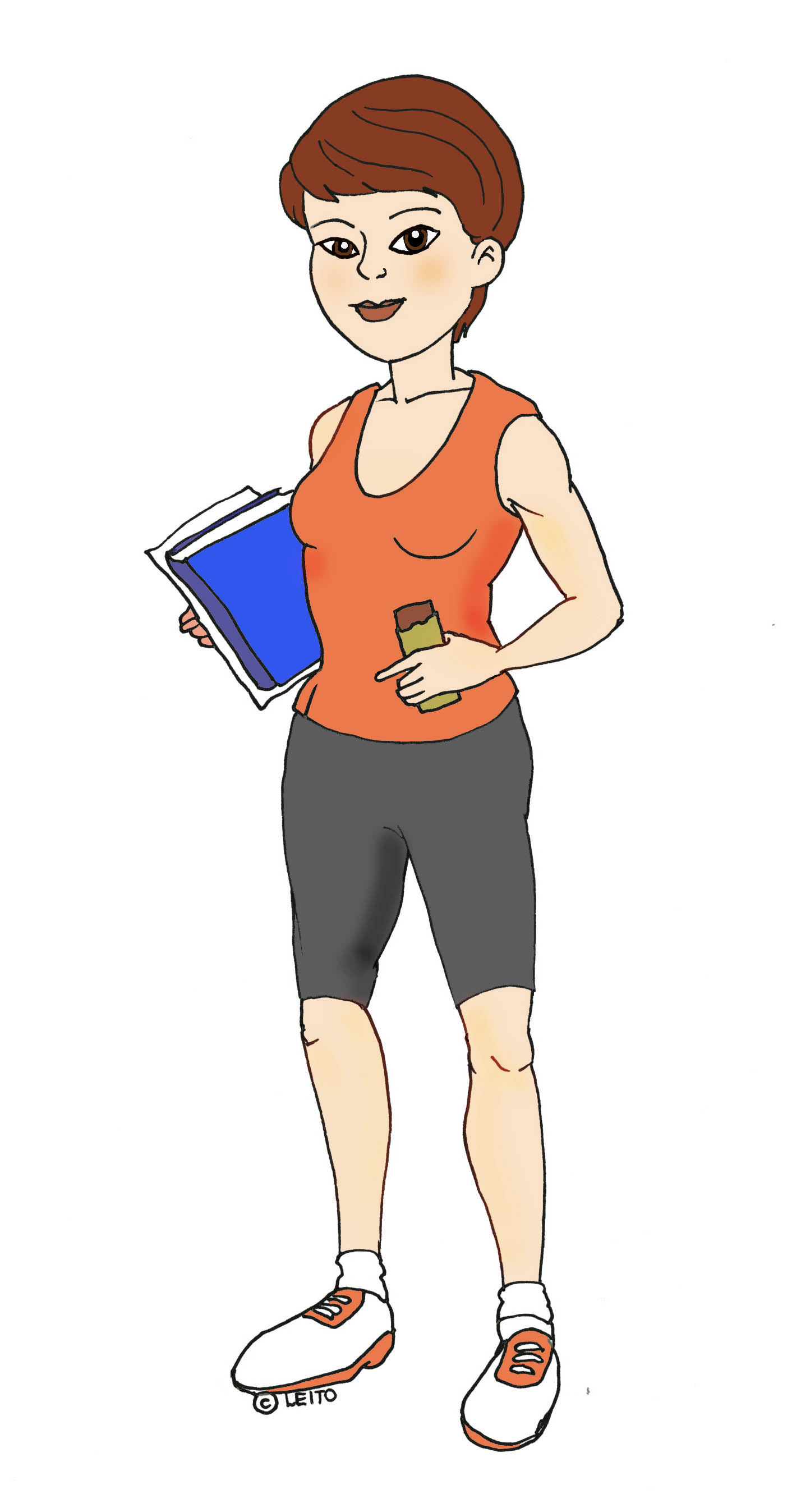 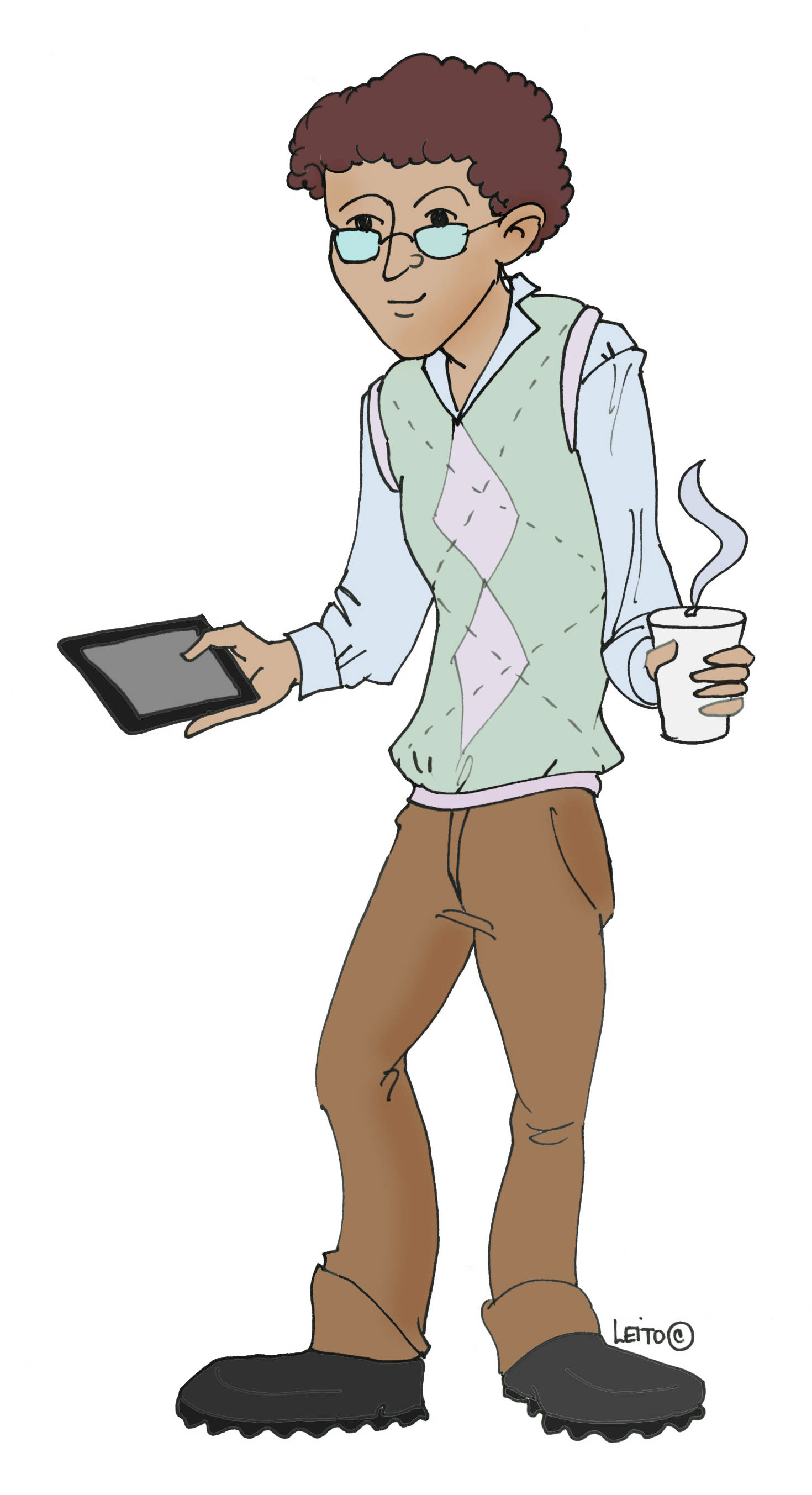 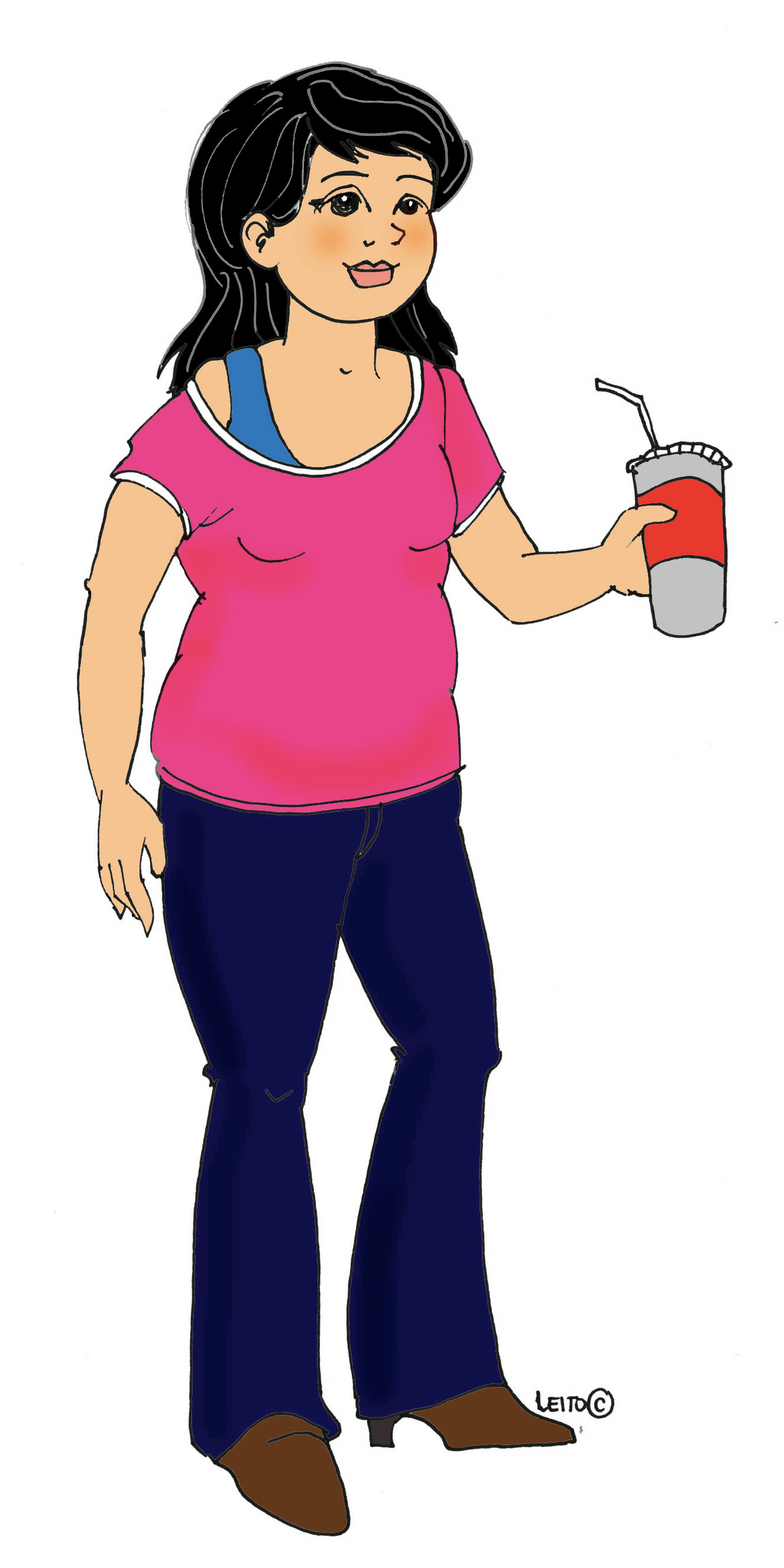 Edna, Oliver, Mimi…….……………….and Dougie
Do Now
What’s happening with Edna, Oliver and Mimi’s metabolic pathways?
Mimi: Snacks constantly on candy, chips, pretzels and soda


How do Mimi’s snacks affect the energy pool in her blood?
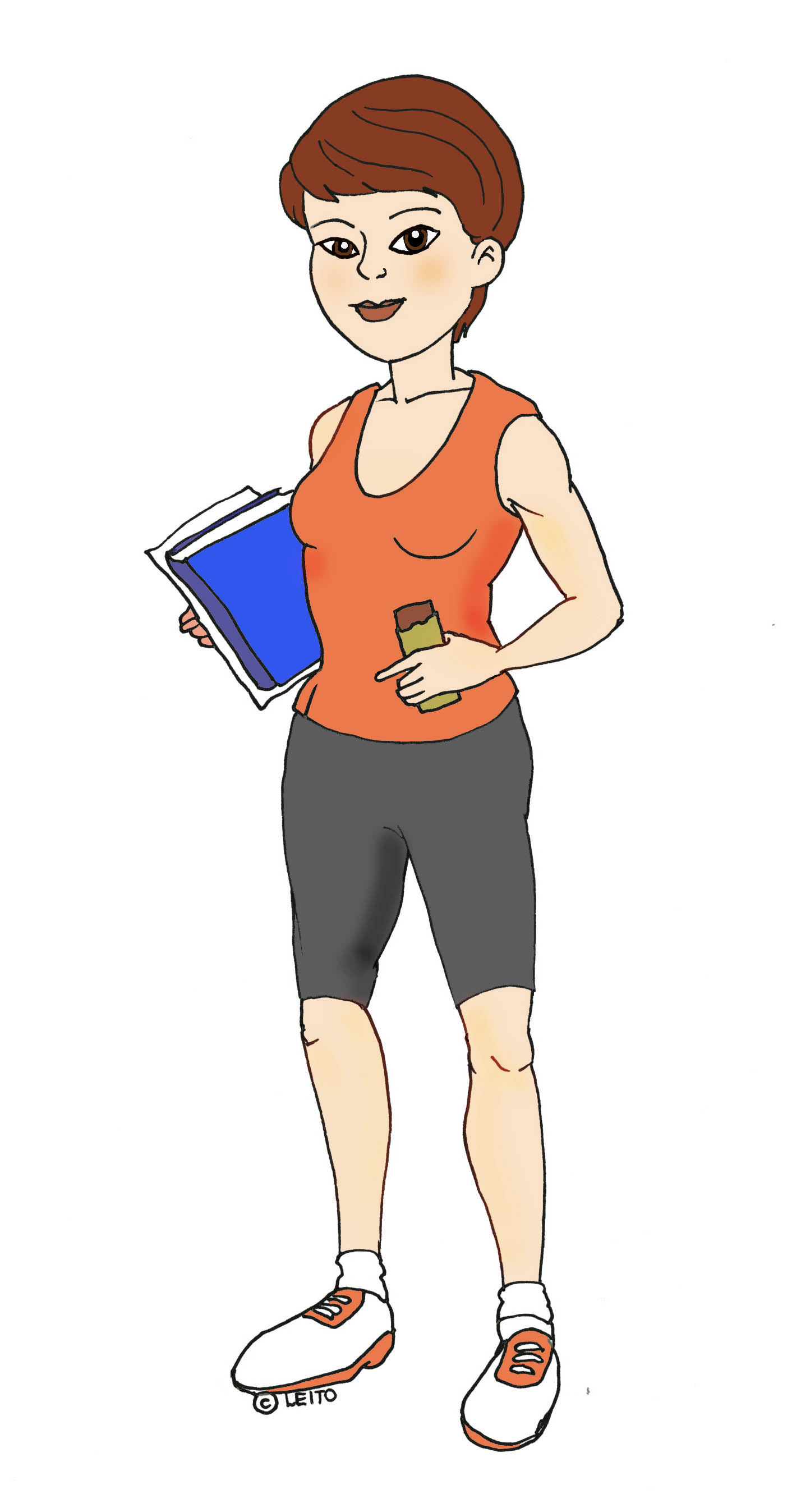 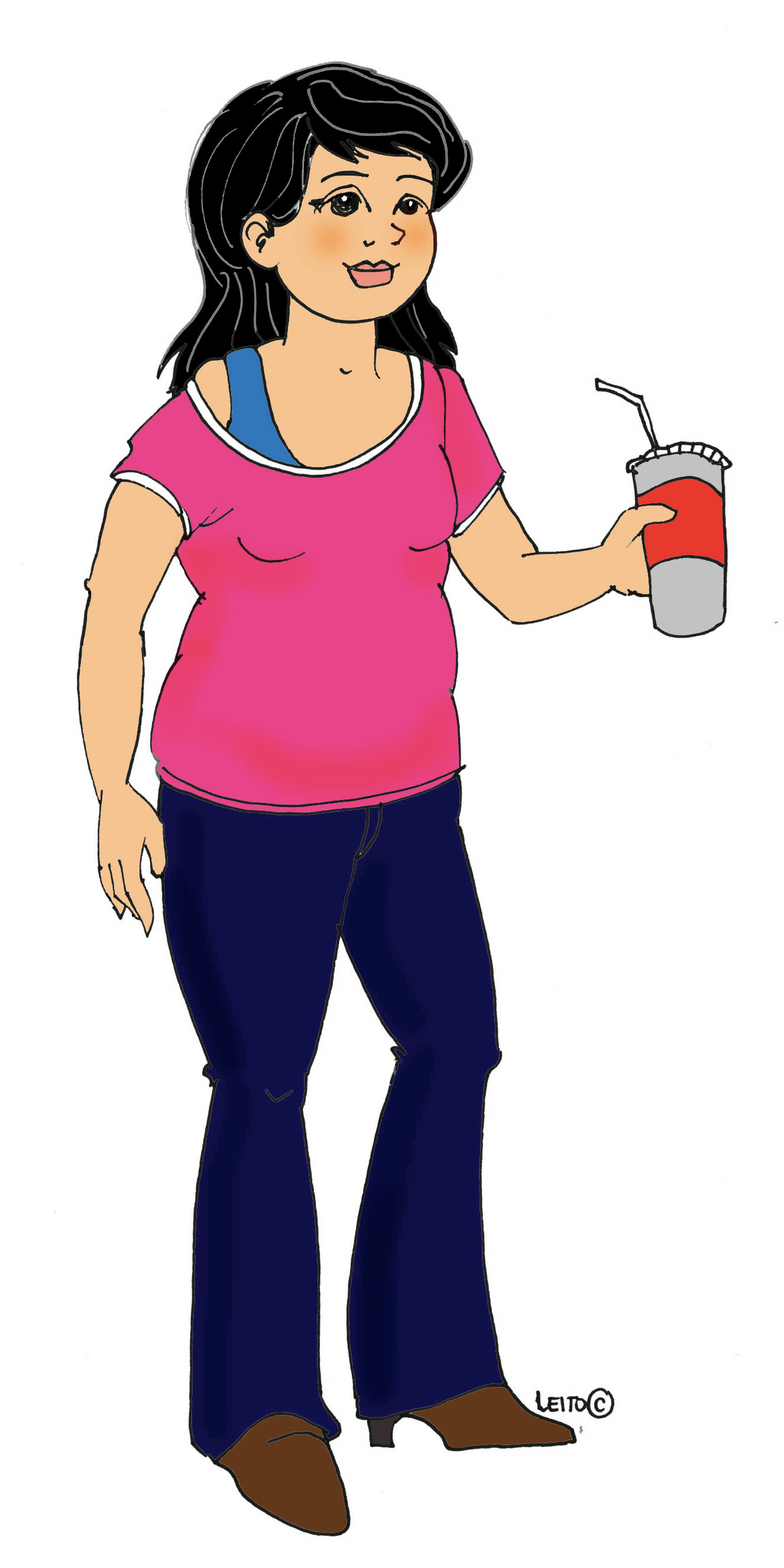 Edna: Constantly running or at the gym.

Where do Edna’s muscles get their energy from when she’s exercising for long periods?
Oliver: Always rushing from place to place and sometimes forgets to eat! 

What happens to Oliver’s energy stores when he’s running around and not eating?
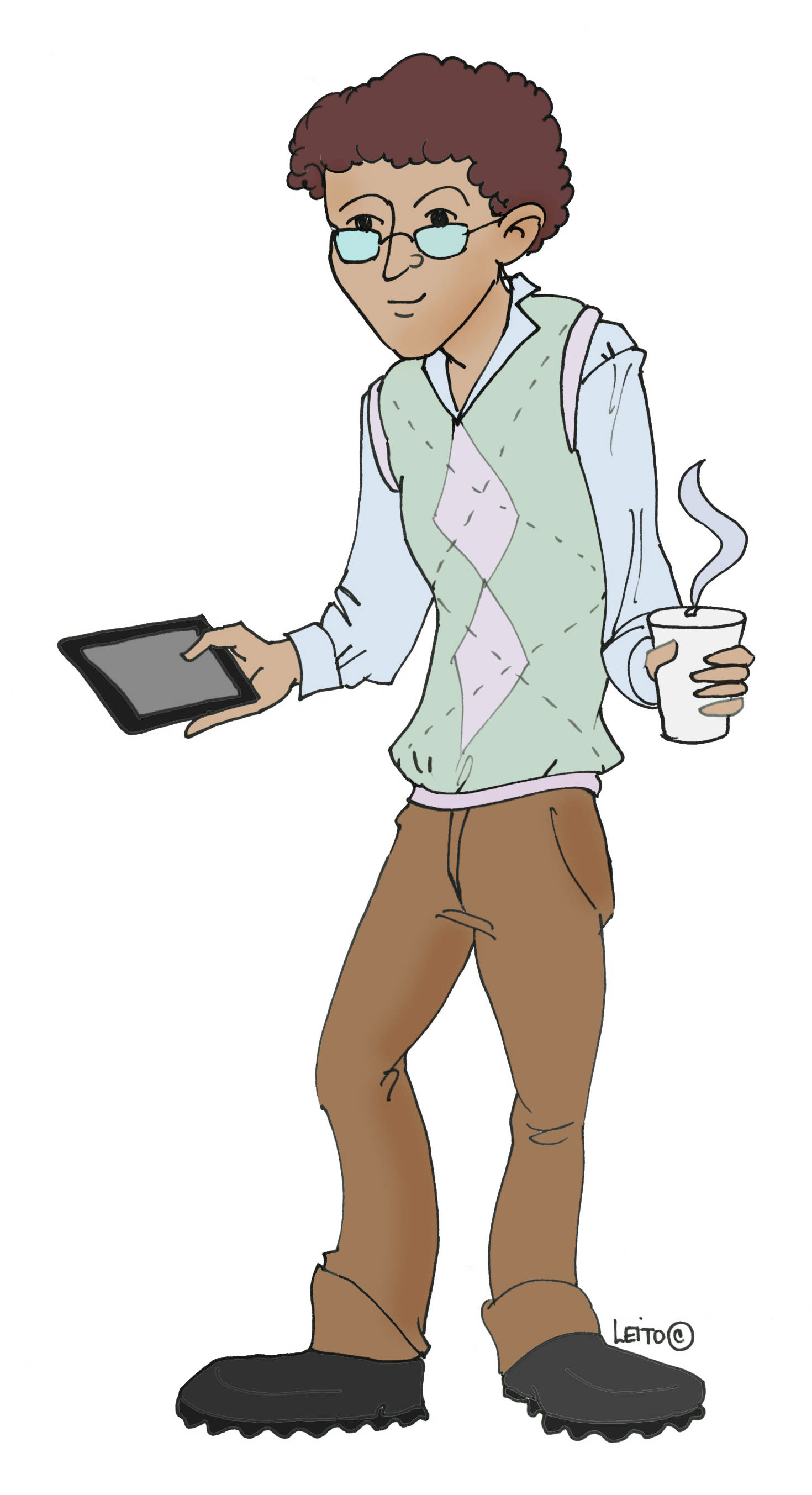 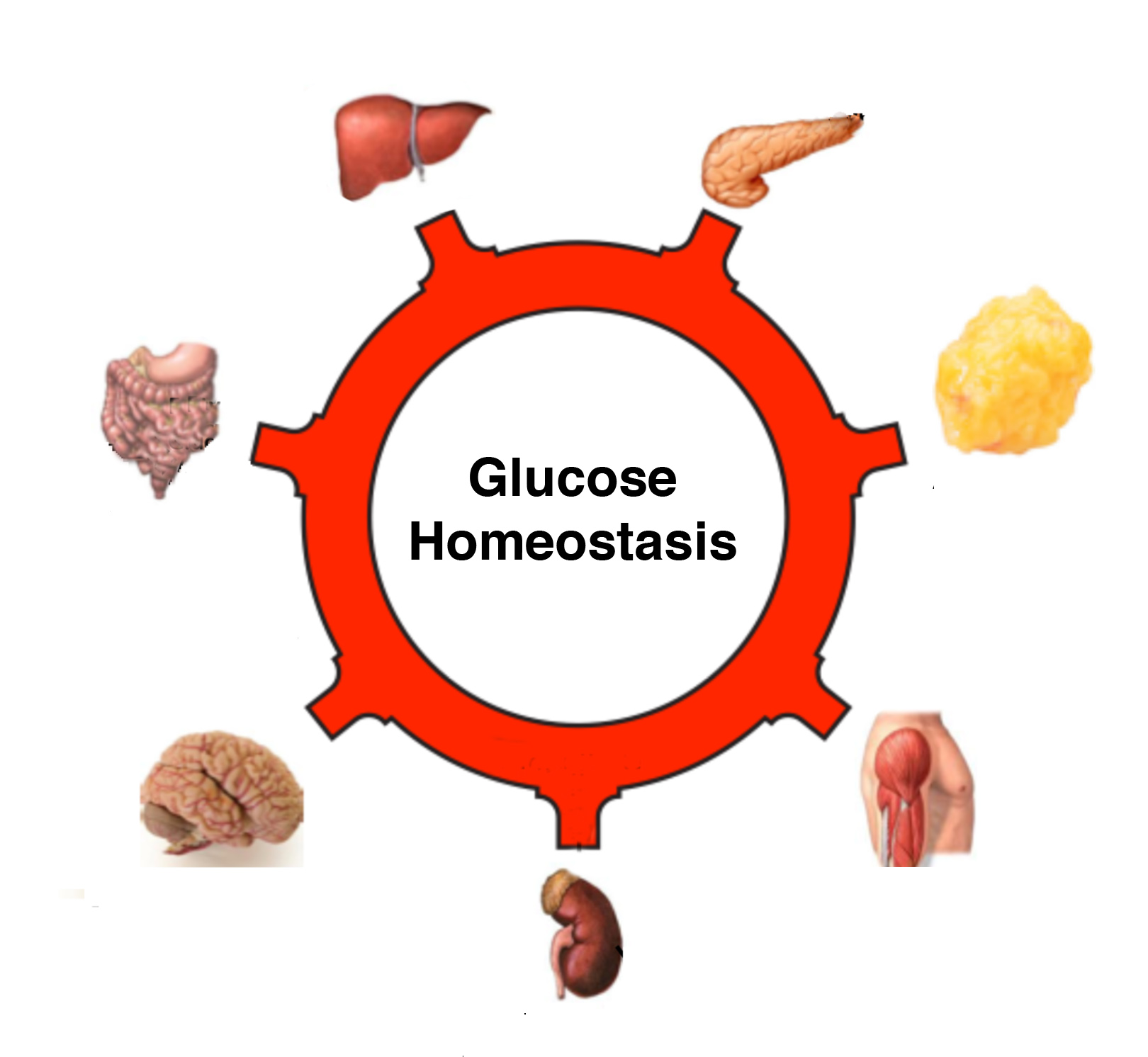 Fill in the following table
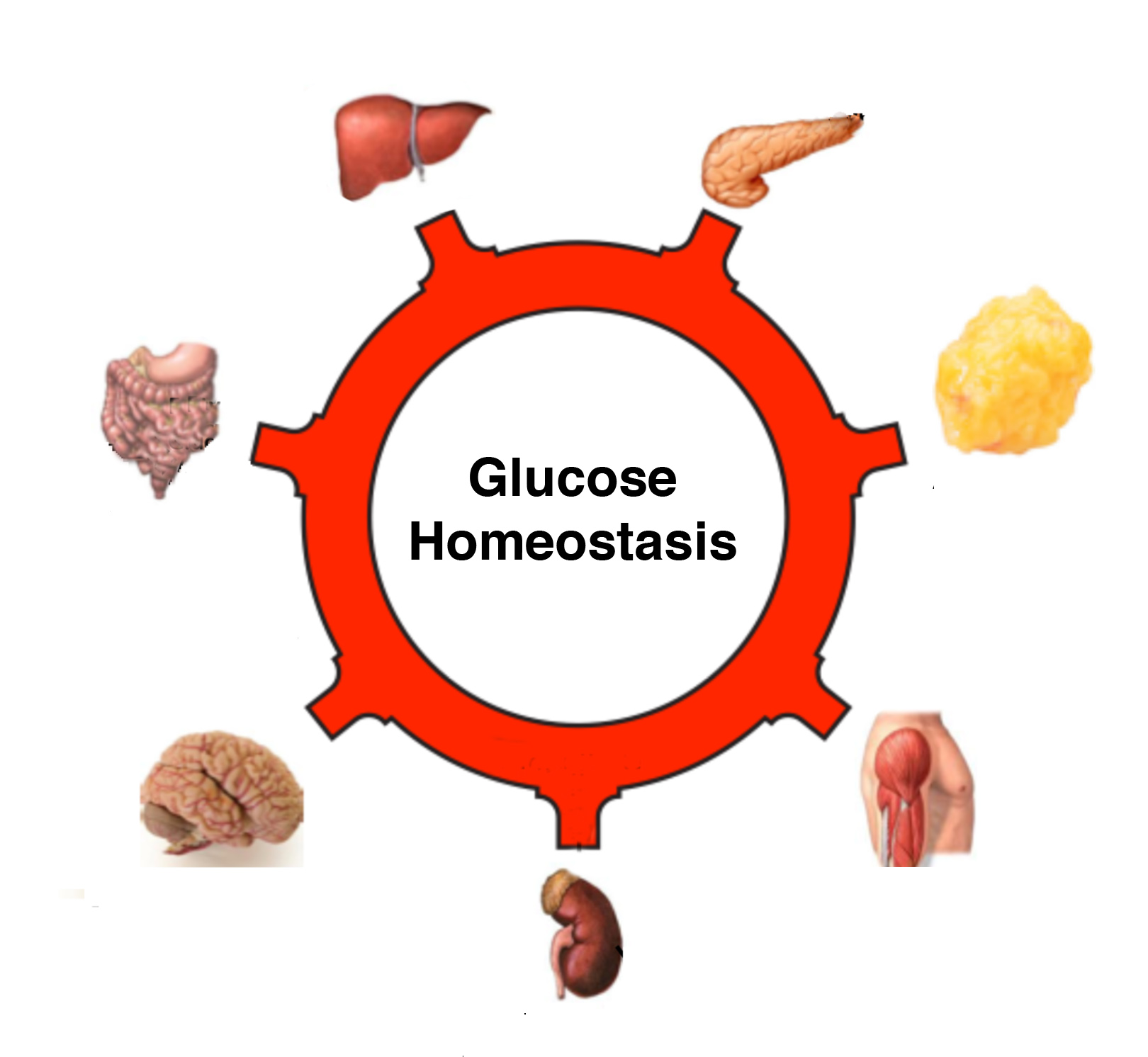 Fill in the following table
Activity
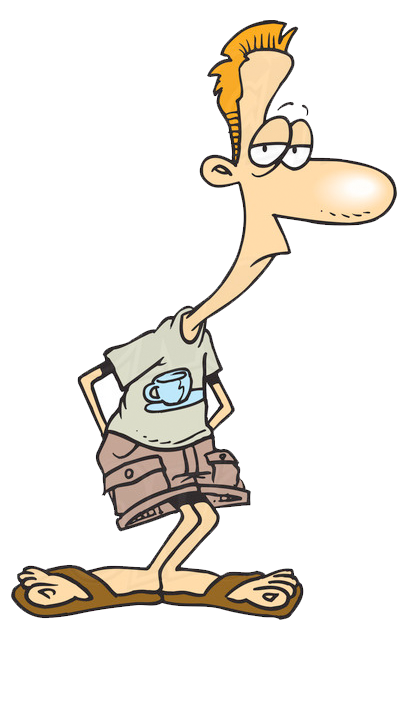 Lets apply what we know to our new friend Dougie.

After 15 minutes, each small group will present a different scenario to the class.
Dougie
Activity
In all cases use your diagrams to explain Dougie's experiences and to justify your recommendations:
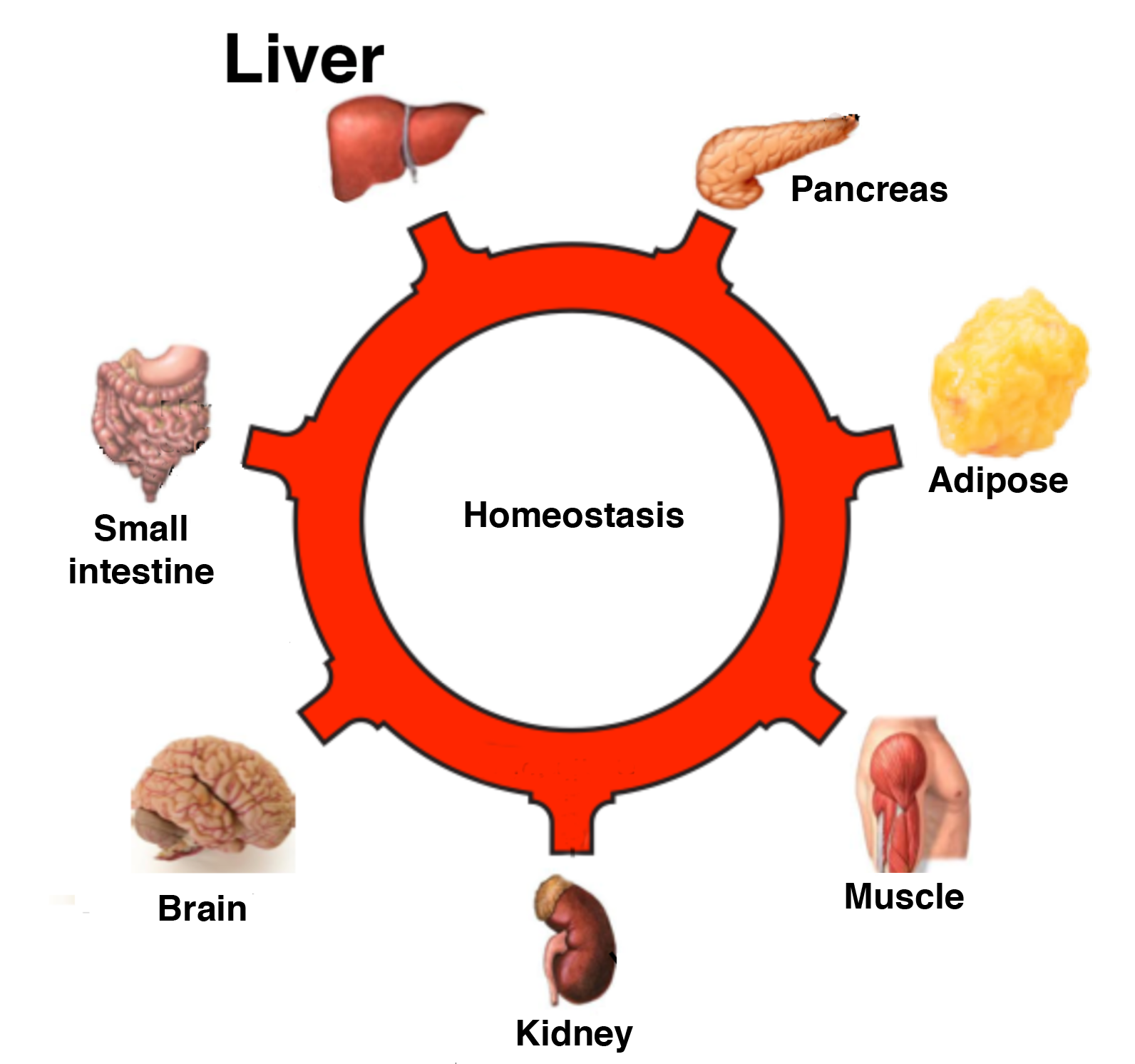 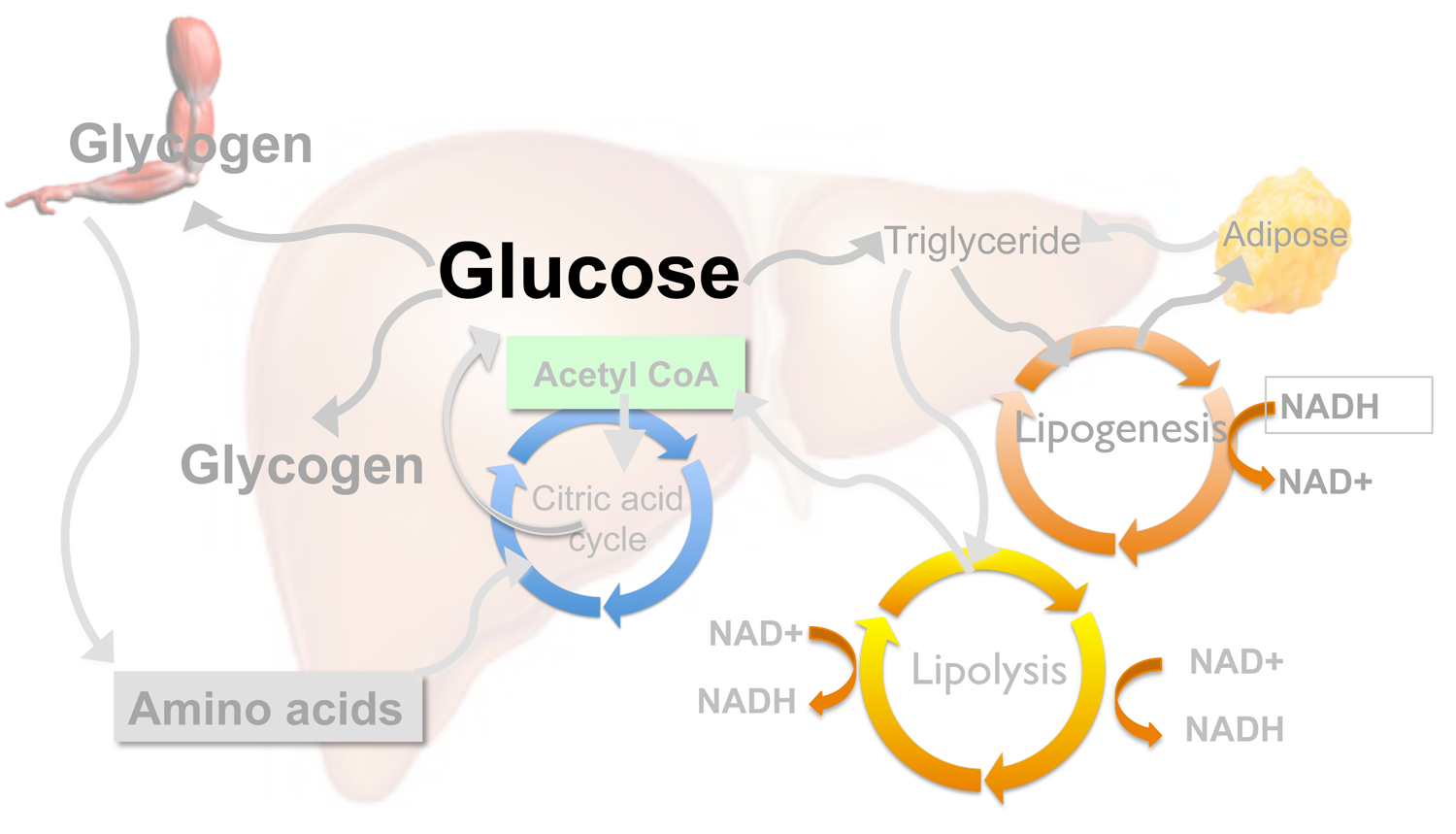 Wrap Up
Debrief the major points using the slides that follow.
1. Dougie filling up on carbs – no exercise
Stores glucose as glycogen
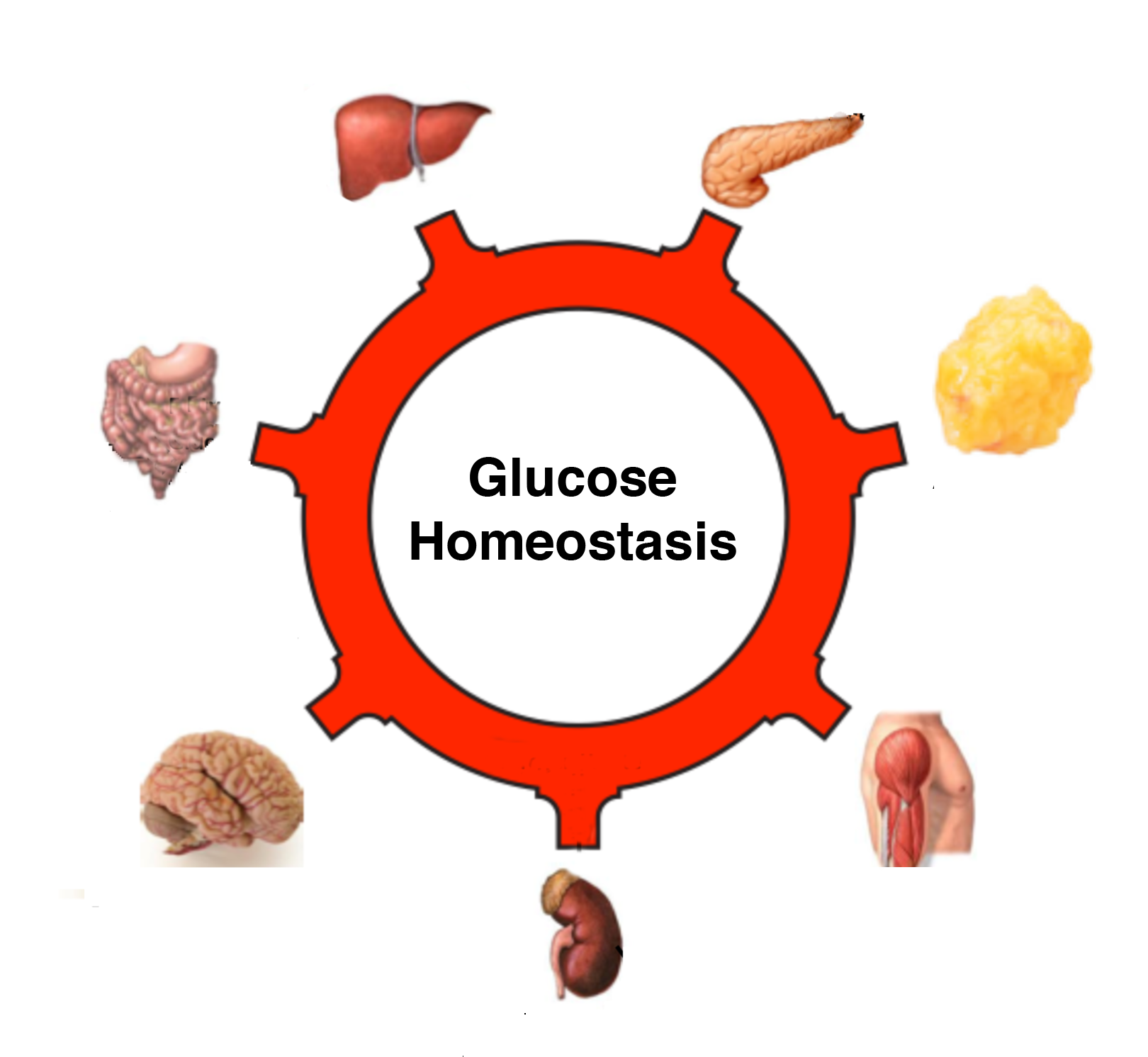 Releases insulin
Makes triglycerides
Digests carbs &
Fats
Stores triglycerides
Stores glucose as glycogen
Needs Glucose!
Releases urea
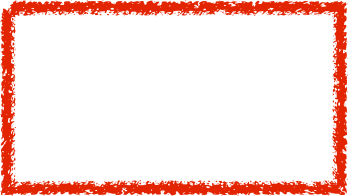 2. Dougie running a marathon on a high protein diet
Makes glucose from amino acids
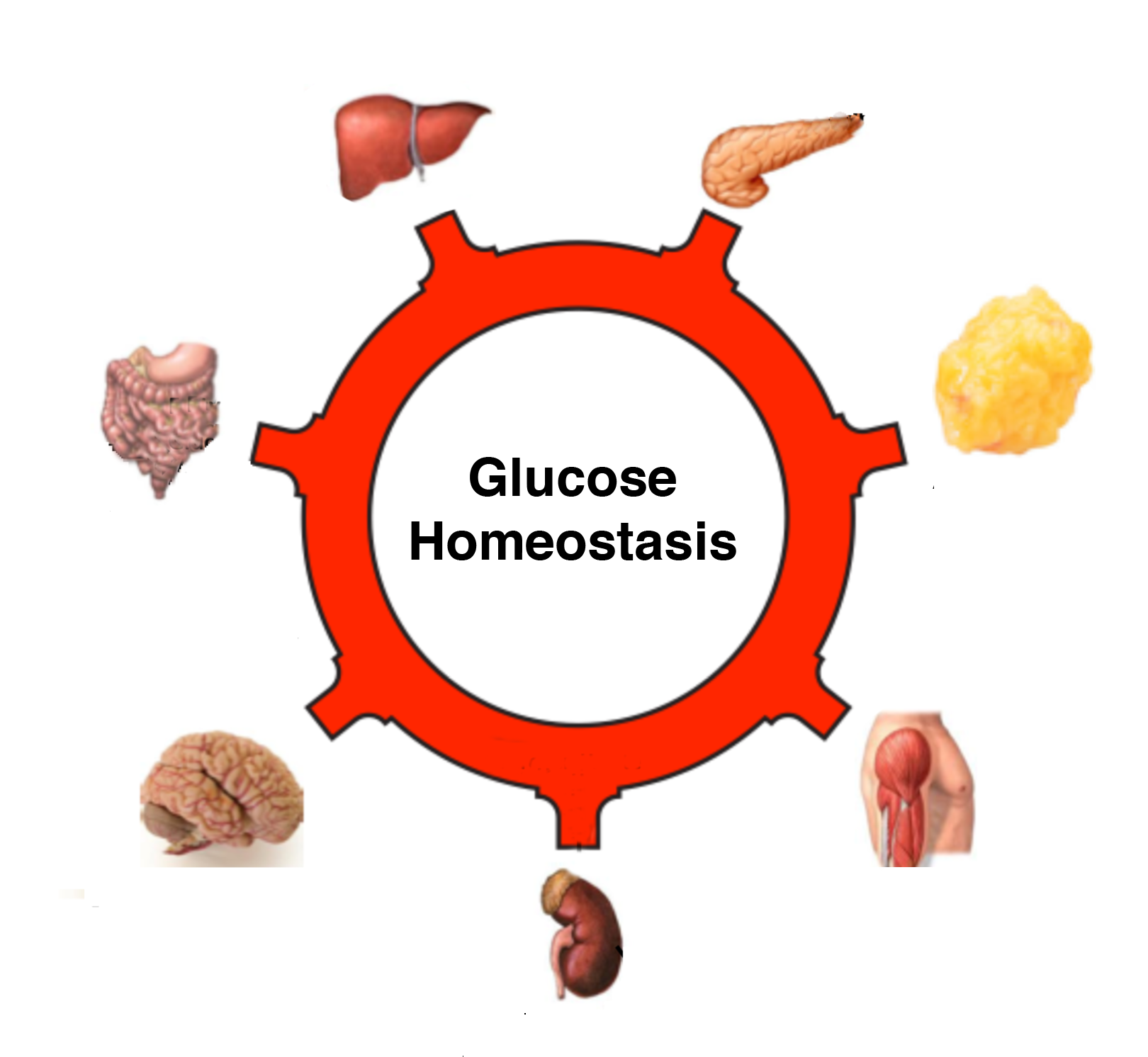 Releases glucagon
Breaks down triglycerides
Breaks down protein to amino acids
Breaks down lipids
Needs Glucose!
Releases amino acids
Needs Glucose!
Releases urea
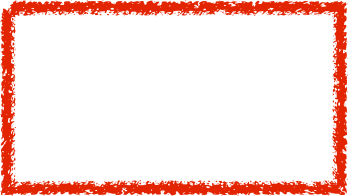 3. Dougie lifting weights – and filling up on carbs
Stores glucose as glycogen
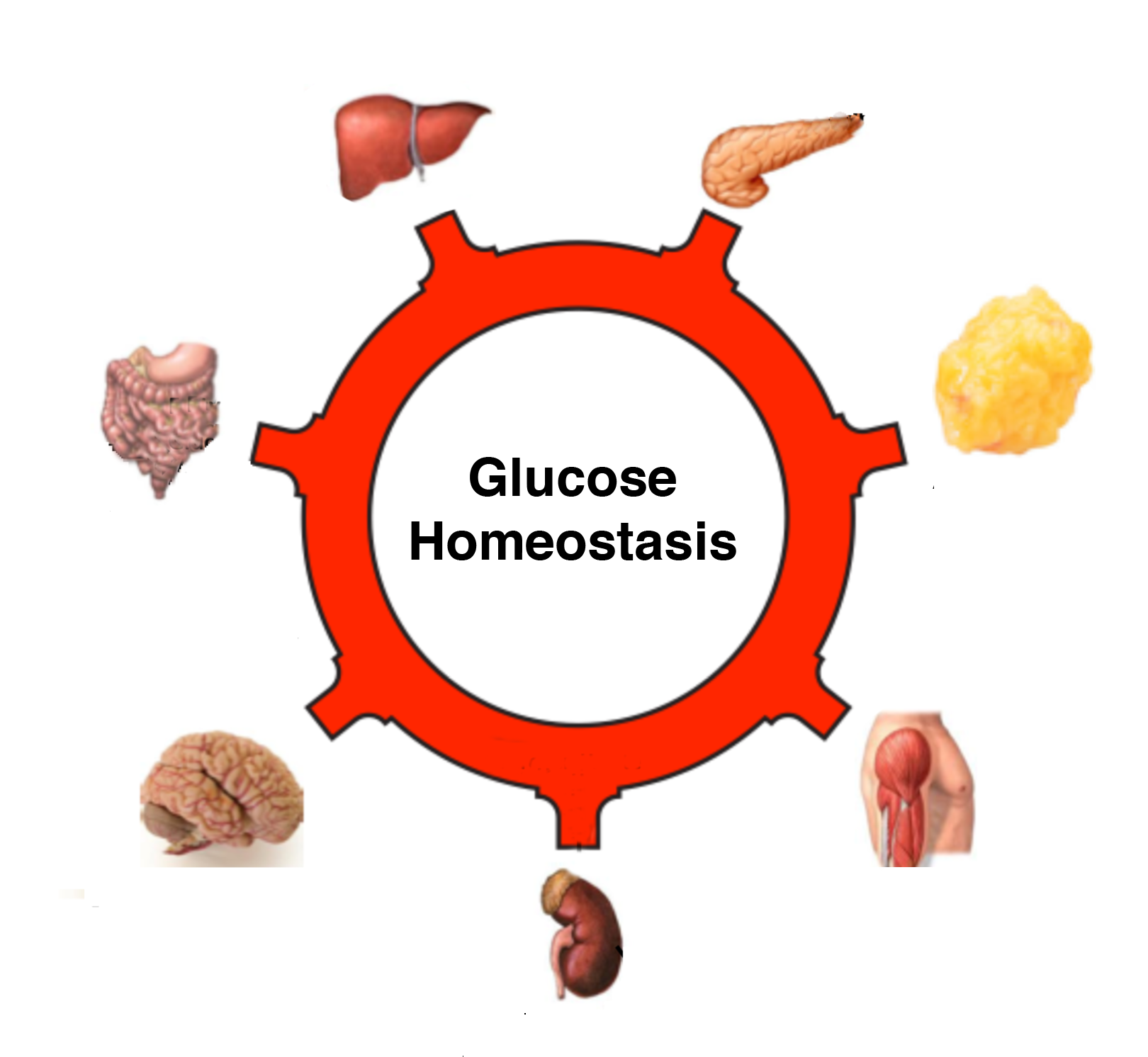 Releases insulin
Uses glycogen
Stores triglycerides
Carbs digested
Needs Glucose!
Uses glycogen
Needs Glucose!
Releases urea
Dougie needs your help!
Use the diagrams to explain to Dougie what he should eat, and when, as he trains on the track and in the gym
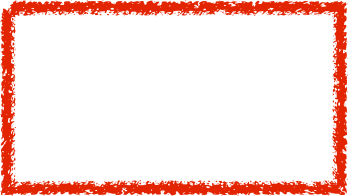 2. Dougie running marathons – needs carbs
Makes glucose from amino acids
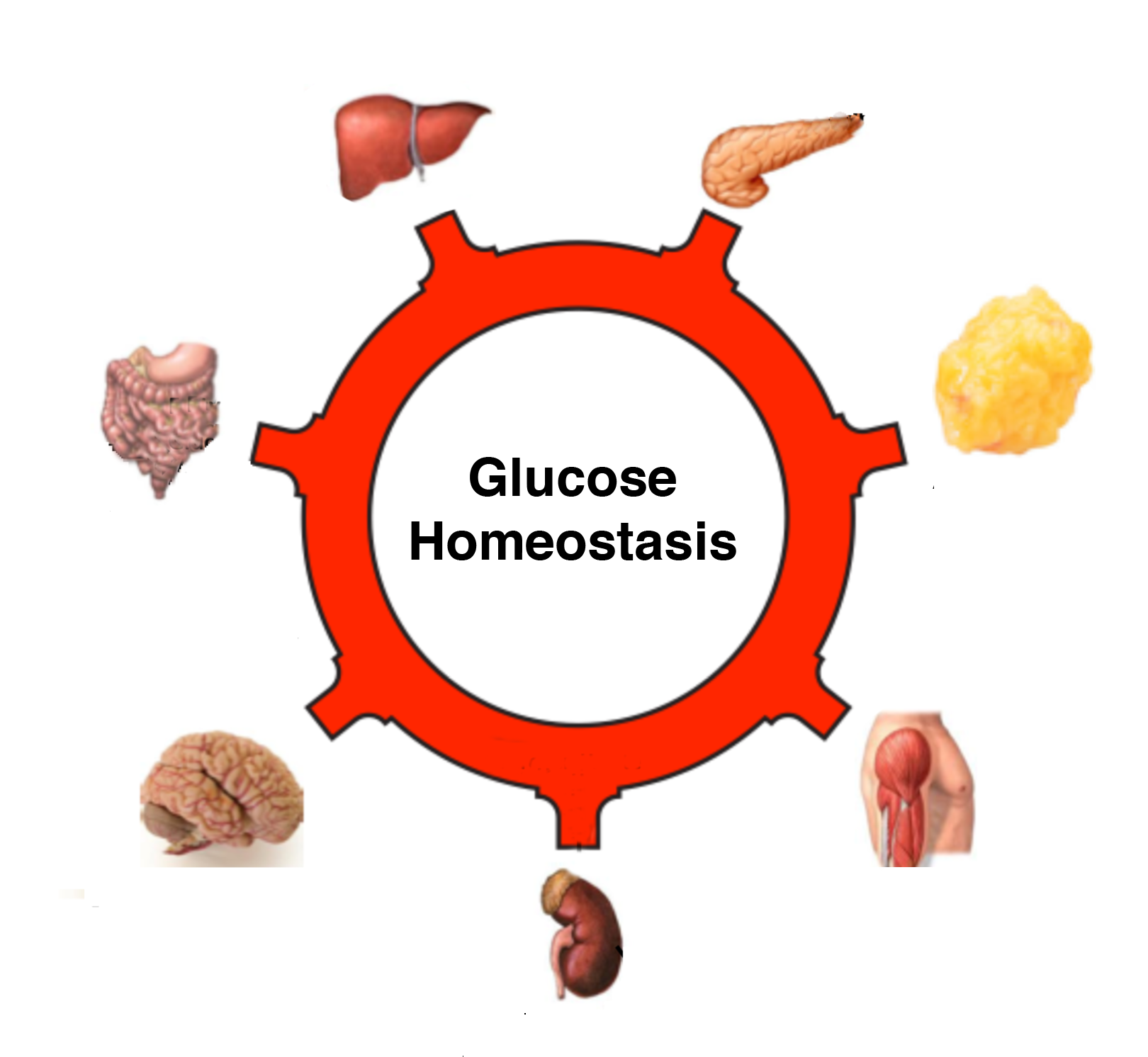 Releases glucagon
Breaks down triglycerides
Breaks down protein to amino acids
Breaks down lipids
Needs Glucose!
Releases amino acids
Needs Glucose!
Releases urea
3. Dougie lifting weights –needs protein
Stores glucose as glycogen
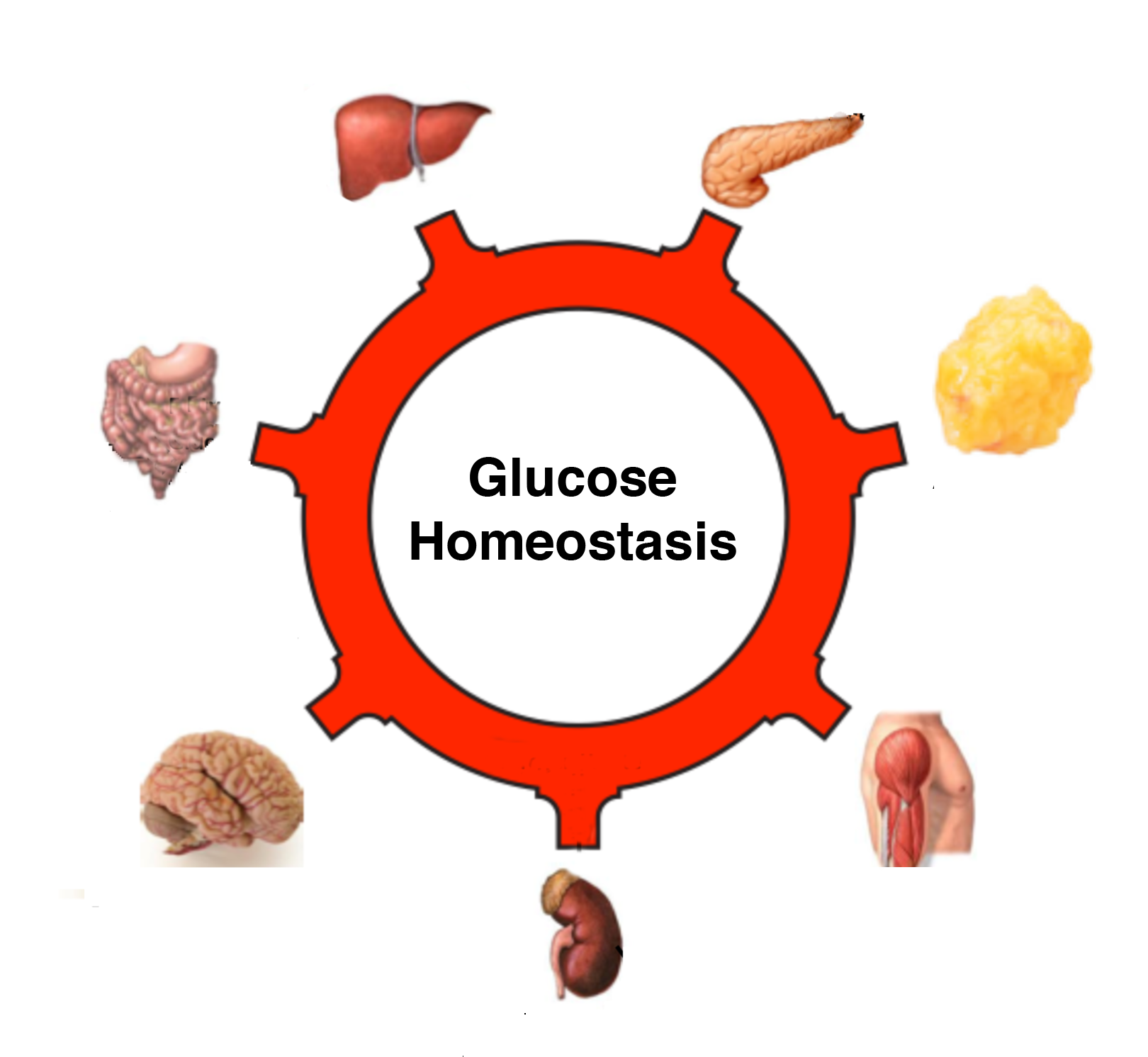 Releases insulin
Uses glycogen
Stores triglycerides
Carbs digested
Needs Glucose!
Uses glycogen
Needs Glucose!
Releases urea
Homework
Compare the diets of two types of elite athletes:

Marathon runner 

Power lifter